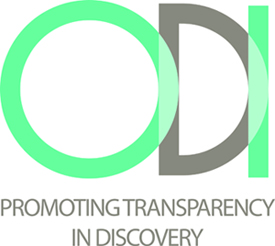 Open Discovery Initiative (ODI)
NISO Plus
February 24, 2020
Laura Morse
Co-chair, NISO ODI Standing Committee
Director, Library Systems & Support
Harvard University
Background
Emergence of Library Discovery Service solutions by 2011
Agreements between content providers and discovery providers were ad-hoc, not representative of all content, and opaque to customers
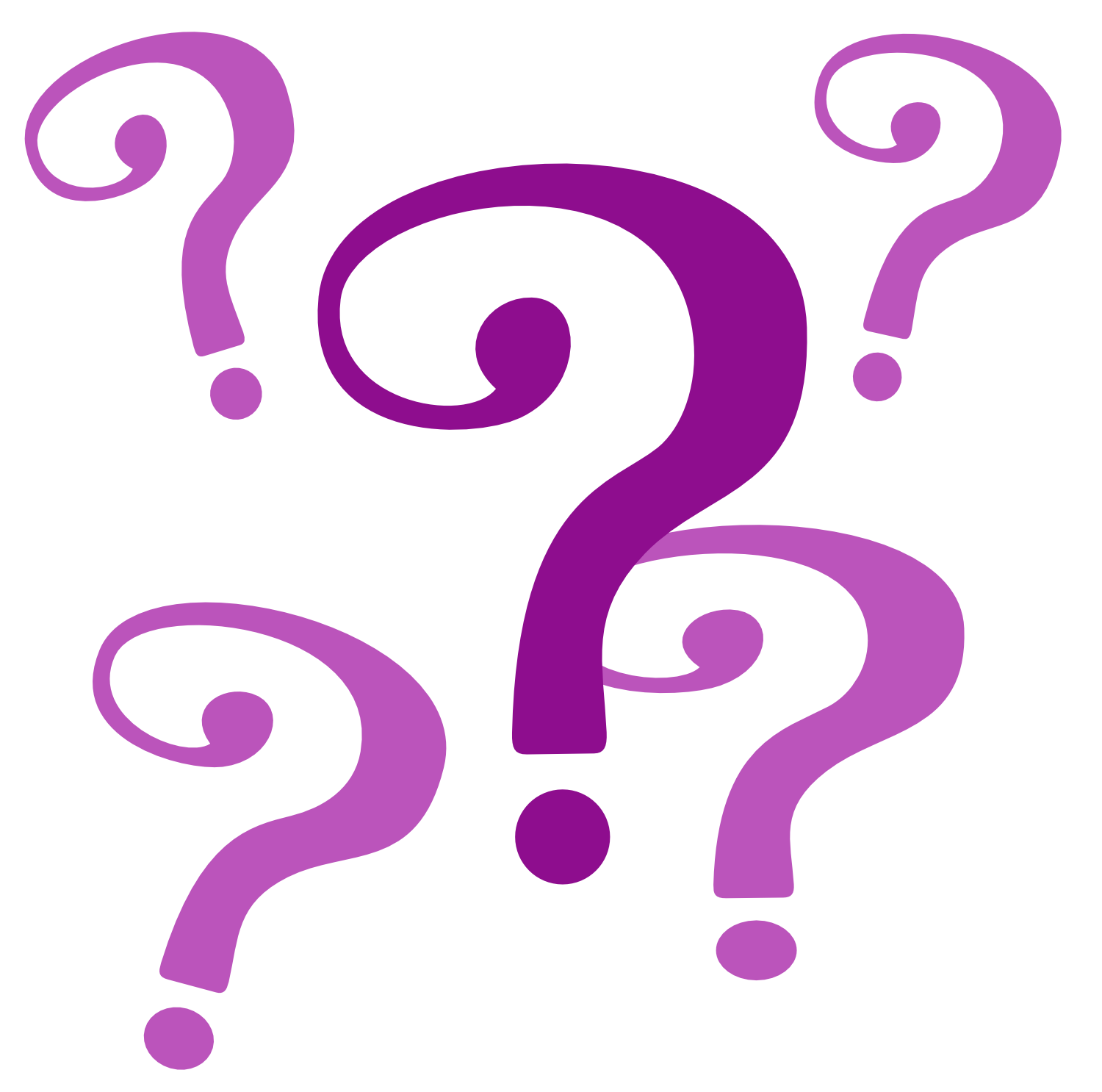 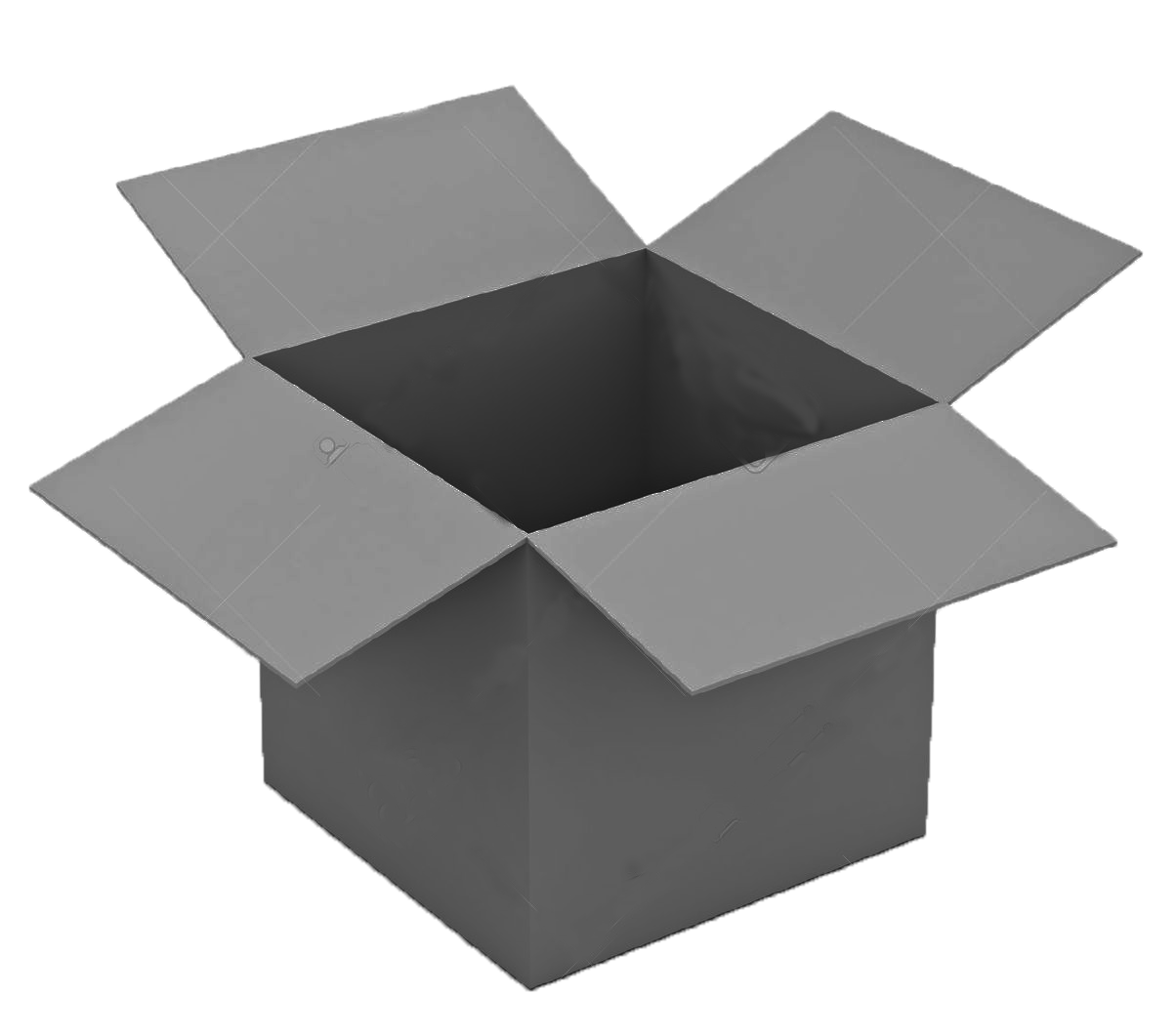 NISO Open Discovery Initiative – Promoting Transparency in Discovery @NISO_ODI
[Speaker Notes: Growing concern among discovery service providers that different publishers were contributing different amounts of metadata/full text.
Content providers, particularly A&I’s, were concerned that their contributions to discovery would not be adequately credited and would threaten their business.
Many libraries felt that their choice of discovery platforms was limited by content coverage and bias concerns]
Goals of Open Discovery Initiative
Define ways for libraries to assess the level of content provider participation and for discovery services to affirm how they use that content
Help streamline the process by which content providers work with discovery service vendors
Define models for “fair” linking from discovery services to publishers’ content
Determine what usage statistics should be collected for libraries and for content providers
NISO Open Discovery Initiative – Promoting Transparency in Discovery @NISO_ODI
2
[Speaker Notes: From Library perspective:  Web-scale discovery systems are increasingly important to the work of libraries in service of their users. As these discovery systems become more complex, librarians are less able to understand or explain to their users what content is included or how. The Open Discovery Initiative's recommended practice represents a significant opportunity to understand what is indexed, where it comes from, and how it is used.   Increasing need to ensure that the coverage meets our needs.]
2014 Recommended Practice
Technical recommendations for content providers and discovery provider for data exchange including data formats, method of delivery, usage reporting, frequency of updates and rights of use
A model by which content providers work with discovery service vendors via fair and unbiased indexing and linking
A way to assess conformance by content providers and discovery providers
NISO Open Discovery Initiative – Promoting Transparency in Discovery @NISO_ODI
3
[Speaker Notes: June 2014]
Value Propositions – Libraries
Develop a deeper understanding of how your discovery service works.
Be equipped with tools to support good decision making.
Create the best possible user experience for your patrons.
NISO Open Discovery Initiative – Promoting Transparency in Discovery @NISO_ODI
Value Propositions – Content Providers
Conform to technical standards to simplify the data transfer process.
Drive usage to your platform by providing rich records that will rise to the top of relevant searches.
Let libraries know that you care about their complete research experience, not just their experience on your platform.
NISO Open Discovery Initiative – Promoting Transparency in Discovery @NISO_ODI
Value Propositions – Discovery Providers
Participate in a forum for open dialogue with all stakeholders.
Signal to libraries that you value fairness and transparency.
Encourage content providers to partner with you by publicizing that your platform supports their business interests.
NISO Open Discovery Initiative – Promoting Transparency in Discovery @NISO_ODI
ODI Standing Committee2014-today
Promote educational opportunities about adoption of these recommended practices, including how discovery systems fundamentally work
Provide support for content providers and discovery providers during adoption 
Provide a forum for ongoing discussion related to all aspects of discovery platforms for all stakeholders (content providers, discovery providers, libraries)
Determine timing for next steps for ongoing work
NISO Open Discovery Initiative – Promoting Transparency in Discovery @NISO_ODI
7
ODI Standing Committee Roster
Marshall Breeding, Independent ConsultantNoah Brubaker, PALNI
Teresa Hazen, University of Arizona Libraries


Geoff Morse, Northwestern University
Laura Morse, Harvard University
Ken Varnum, University of Michigan
Bobbi Patham, Springer Nature
Don Sechler, Clarivate Analytics


Maria Stanton, ATLA
Julie Zhu, IEEE
Scott Bernier, EBSCO Information Services
Rachel Kessler, Ex Libris/ProQuest

Jay Holloway, OCLC
NISO Open Discovery Initiative – Promoting Transparency in Discovery @NISO_ODI
8
Recommended Practice Revisions
Needed to update the RP to ensure it addresses needs and responsibilities for all stakeholders in line with current technologies and library trends 
Planning - 2018
How did we determine what to update?
Internal ODI SC exercise to identify potential areas of interest for revision
Each member then added a priority to each of the areas of interest
Highest prioritized issues were included in the work item proposal
Information Gathering – first half 2019
Revision Drafting – second half of 2019
Released RP Revision for Public Comment – January 24 through March 9, 2020
NISO Open Discovery Initiative – Promoting Transparency in Discovery @NISO_ODI
9
[Speaker Notes: Talk about process of creating list of potential revisions items and then voting upon them to prioritize the highest set of items.]
Recommended Practice Revisions
Work Item Proposal
https://bit.ly/2AV9IwU 
Timeline
https://bit.ly/2FRzhCl 
Recommend Revision Draft (now open for comment)
https://www.niso.org/standards-committees/odi
NISO Open Discovery Initiative – Promoting Transparency in Discovery @NISO_ODI
10
[Speaker Notes: More details about the scope of the RP revisions can be found in the worktime proposal.   The schedule for our work is to have a revision document ready by January 2020.  Timeline includes more information about the phases of work.]
Recommended Practice Revisions
Key Focus Areas
Library Responsibilities in ODI
Handling of Open Access Content Including Hybrid OA Content 
More Meaningful Usage Statistics for Content Providers
Fair Linking
Identifying the Source of the Record in the Discovery Interface
NISO Open Discovery Initiative – Promoting Transparency in Discovery @NISO_ODI
11
Recommended Practice Revisions
Key Focus Areas
Content Coverage Disclosure (Reporting on Discovery Service Content at a Collection Level)
Identification of Additional Metadata and Content Elements 
Identification of Features/Functionality of Discovery Services to Address Needs of A&I Service Providers/Managing “Restricted” Content in Discovery Services
NISO Open Discovery Initiative – Promoting Transparency in Discovery @NISO_ODI
12
Revision Process
Created cross stakeholder teams for each focus area
Information Gathering 
2019 Surveys
Content Providers (available in RP Appendix E)
Discovery Providers (available in RP Appendix F)
Libraries (available in RP Appendix G)
Prior Work of ODI Group
Bridging the Gap between Abstracting & Indexing Provider Needs and Discovery Service Approaches
https://groups.niso.org/apps/group_public/download.php/21877
NISO Open Discovery Initiative – Promoting Transparency in Discovery @NISO_ODI
13
Major Changes to the ODI RP
Metadata Elements (3.2.1)
Enriched metadata elements merged into core elements
“Providing the full range of available metadata to the discovery service improves the discovery experience for users, particularly for librarians and advanced researchers who find particular value in controlled vocabularies and the added-value content created by A&I providers.” 
New elements for Author Identifiers and Language added
NISO Open Discovery Initiative – Promoting Transparency in Discovery @NISO_ODI
14
Major Changes to the ODI RP
Fair Linking 
3.2.3.1 – content provider should provide data to support OpenURL resolution to the item itself; proprietary direct link metadata should not be provided in lieu of OpenURL metadata
3.3.2.1 – small tweaks to language related to discovery provider disclosure of business relationships and link resolution
NISO Open Discovery Initiative – Promoting Transparency in Discovery @NISO_ODI
15
Major Changes to the ODI RP
Discovery Service Content Listings (3.3.1)
Detailed specifications for collection level and title level metadata elements for discovery provider reports sent to libraries 
Statistical Reporting Recommendations (3.3.4)
Inline with current COUNTER standard, which includes discovery usage reports
NISO Open Discovery Initiative – Promoting Transparency in Discovery @NISO_ODI
16
Major Changes to the ODI RP
Treatment of Open Access Content (3.3.5)
Discovery providers should use Access and License Indicators standard to describe OA content
Authentication (3.3.6)
Discovery provider systems should include user authentication to ensure restricted content is searched and displayed only to mutual subscribers
Discovery providers should take measures to ensure that only mutual subscribers can activate restricted collections
NISO Open Discovery Initiative – Promoting Transparency in Discovery @NISO_ODI
17
Major Changes to the ODI RP
Alternative Coverage Lists (3.3.7)
If discovery service providers make alternative coverage lists for content that is not directly indexed from specialized metadata providers, the reports should clearly indicate that the metadata fields being indexed are alternatives to specialized metadata. Reports should note potential differences in quality, depth, and currency of the alternative metadata.
NISO Open Discovery Initiative – Promoting Transparency in Discovery @NISO_ODI
18
Major Changes to the ODI RP
Record Display (3.3.8)
Discovery services should have the ability to exclude records from merged records that combine metadata from multiple providers and groups of records that reflect the same item such that records can stand alone if requested by the content provider.
Discovery services should be able to display the source provider of the record and the provider logo.
Records in discovery services should include a link back to the source provider’s platform if supplied by the provider. It is preferable that these links be proxied so that users are authenticated upon reaching the provider’s platform.
NISO Open Discovery Initiative – Promoting Transparency in Discovery @NISO_ODI
19
Major Changes to the ODI RP
Ranking Algorithm Disclosure (3.3.9)
Discovery Service Providers should explain the fundamentals of how metadata is generally utilized within the relevance algorithm (mapping metadata to indices, weighting of indices, etc.) and how it enhances discoverability.
Use of Content Provider Metadata (3.3.10)
Discovery service providers should utilize the core metadata and underlying full-text/original content for complete offerings provided by content providers, for the purposes of indexing to meet licensed customers’ and authenticated end users’ needs.
NISO Open Discovery Initiative – Promoting Transparency in Discovery @NISO_ODI
20
Major Changes to the ODI RP
Best Practices for Libraries (3.4) & Library Conformance Checklist (Appendix )
Brand New Section!
Outline tasks for system maintenance, advocacy with content providers and vendors, training and communication 
Discovery Service Providers & Content Provider Conformance Checklists were updated in line with Recommended Practice changes
Two areas are no longer out of scope of the Recommended Practice
A&I Content Products
Fair Linking
NISO Open Discovery Initiative – Promoting Transparency in Discovery @NISO_ODI
21
Provide Feedback on the ODI RP
We need your help!
Revision Available for Public Comment January 24 – March 9, 2020
https://www.niso.org/standards-committees/odi
Please review and provide feedback!
NISO Open Discovery Initiative – Promoting Transparency in Discovery @NISO_ODI
22
Upcoming 2020 Work
Review feedback and make necessary revisions
Promote RP with stakeholders
Provide educational opportunities for stakeholders related to discovery environments and the benefits of conformance 
Contact stakeholders for update/publication of conformance statements
NISO Open Discovery Initiative – Promoting Transparency in Discovery @NISO_ODI
23
Resources for CPs and DSPs
Content Provider FAQ
https://www.niso.org/standards-committees/odi/content-provider-faq
Implementation Guide
https://bit.ly/2Wblk7W 
Conformance Checklist Templates & Statements
Goal is transparency, not perfection! 
https://www.niso.org/standards-committees/odi/conformancehttps://www.niso.org/standards-committees/odi/completed-statements
NISO Open Discovery Initiative – Promoting Transparency in Discovery @NISO_ODI
Resources for Librarians
FAQ and Talking Points
https://www.niso.org/standards-committees/odi/library-talking-points
Publishers Discovery Configuration Guides
https://niso.org/standards-committees/odi/configuring-content-providers
NISO Open Discovery Initiative – Promoting Transparency in Discovery @NISO_ODI
General Resources
Website
https://www.niso.org/standards-committees/odi  
Mailing List
http://groups.niso.org/lists/opendiscovery/
ODI Updateshttps://www.niso.org/standards-committees/odi/updates
Twitter
https://twitter.com/NISO_ODI
NISO Open Discovery Initiative – Promoting Transparency in Discovery @NISO_ODI
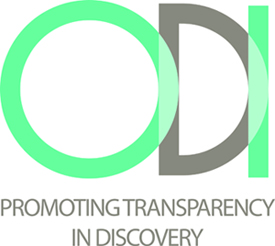 Thank you! Questions?https://www.niso.org/standards-committees/odi
NISO Open Discovery Initiative – Promoting Transparency in Discovery @NISO_ODI